GCSE Design Technology
LESSON 1
MATERIAL PROPERTIES
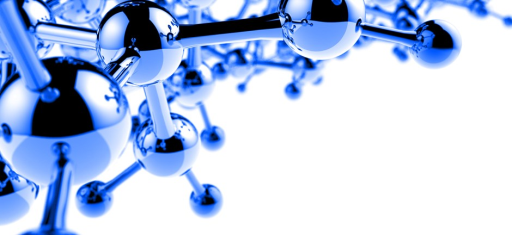 Plastics & Polymers
Todays learning objectives: 
Understand the classifications of plastics & polymers. 
Develop familiarity of a range of thermoforming polymers.
Apply taught knowledge to a revision worksheet.
GCSE Design Technology
MATERIAL PROPERTIES
LESSON 1
Plastics & Polymers
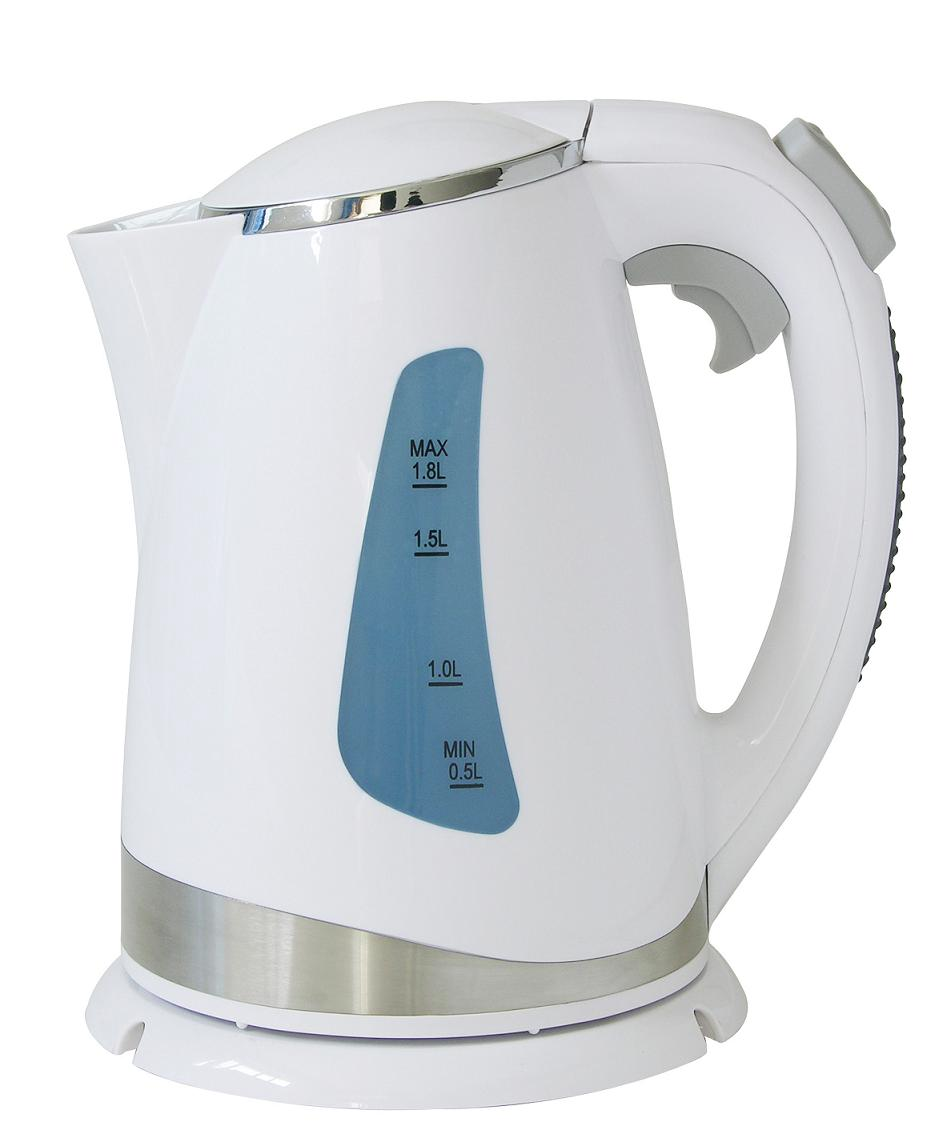 DO Now Starter: 
Discuss in pairs why this kettle is made from polymers? Write your response on the post it note provided.
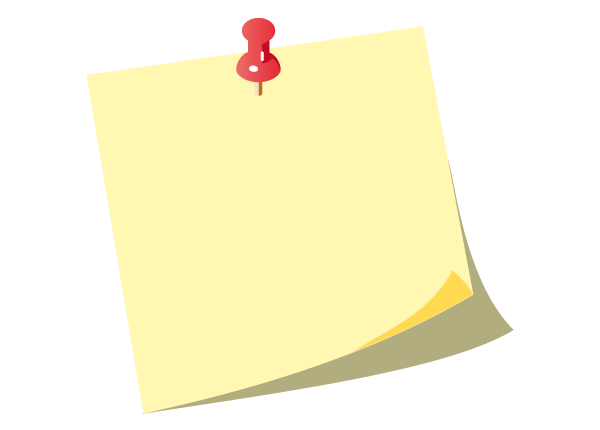 Plastics & polymers is an area which you will have some prior knowledge from key stage 3.
At GCSE you will recover this area in more detail.
GCSE Design Technology
MATERIAL PROPERTIES
LESSON 1
Plastics & Polymers
Materials widely available
Easy to manufacture
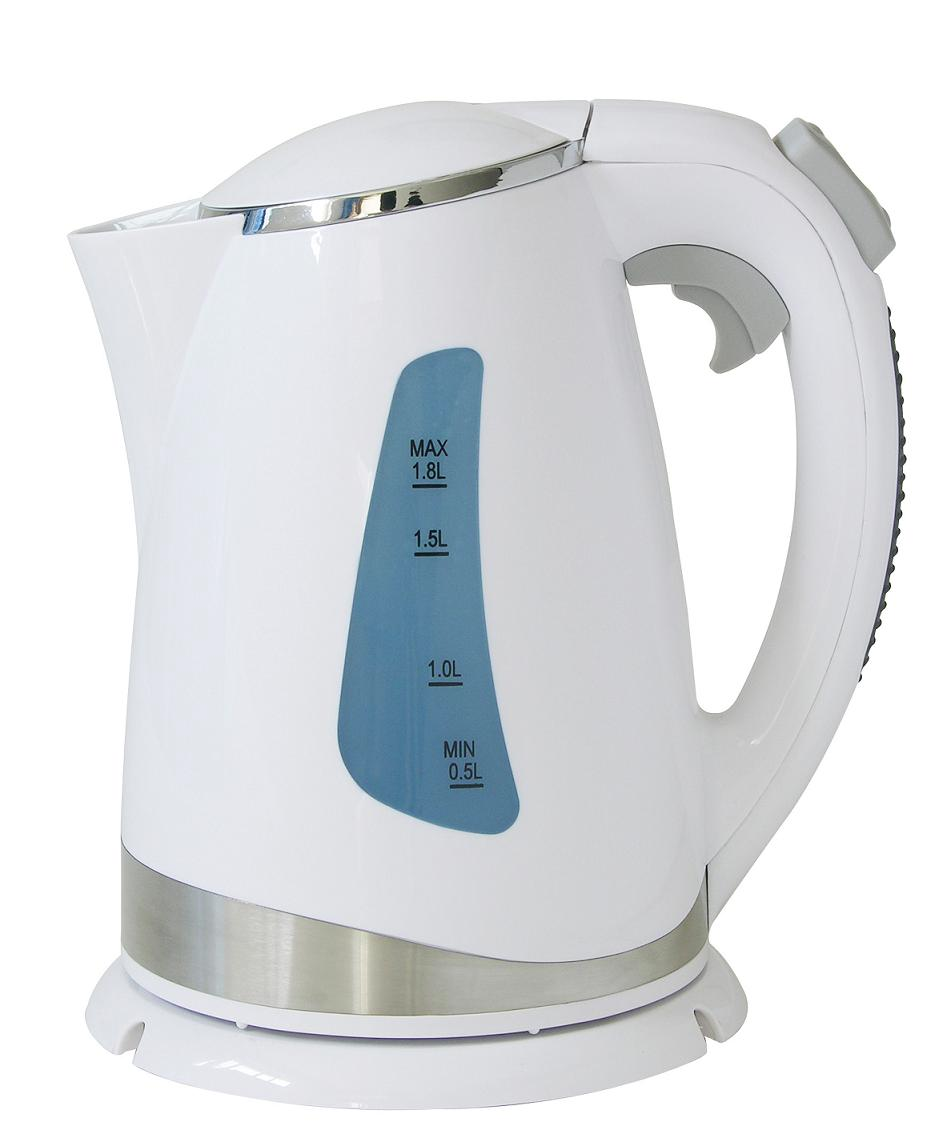 price
Lightweight
Electrical insulator
Thermal insulator
Colorful, where necessary
GCSE Design Technology
MATERIAL PROPERTIES
LESSON 1
Plastics & Polymers
What are polymers?
Polymers have become increasingly popular since their usage of consumer products back in the 1950s. As they are versatile and can be coloured, shaped, moulded; as well as being affordable they are used widely in all day to day products. 

Most polymers are manufactured using crude oil which is non-renewable. This means it is not sustainable. The increase of use means that chemical engineers are looking for alternatives. 

Polymers are split into two categories: 

Thermoforming 
Thermosetting
Today we will be learning about the properties of thermoforming polymers & named examples with principal uses.
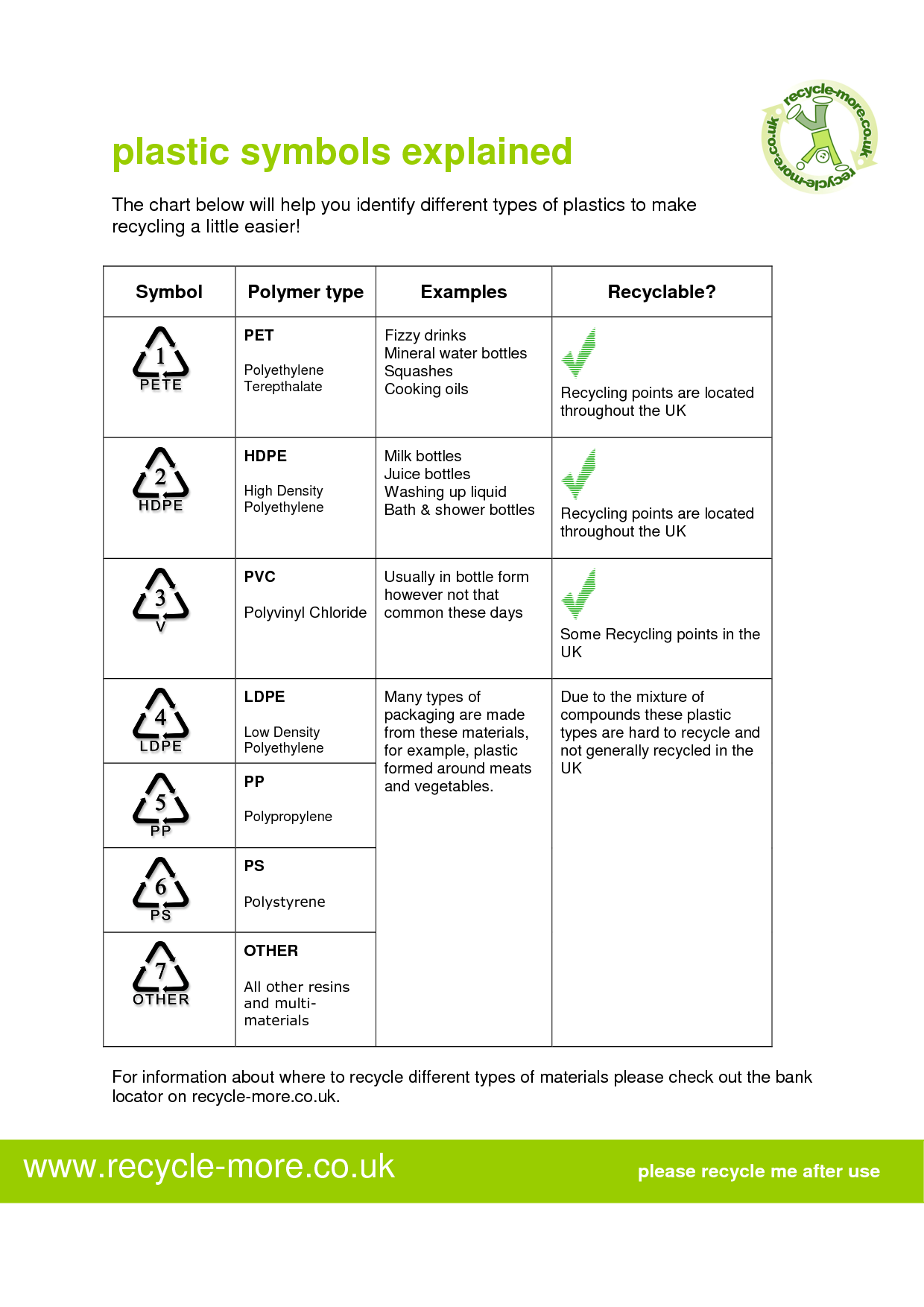 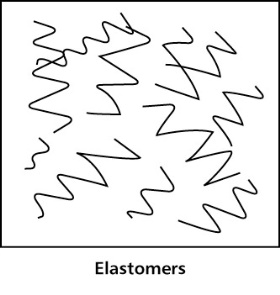 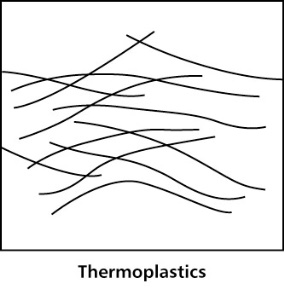 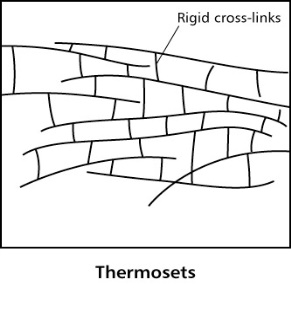 Key words
Thermosets  - Thermosetting – Elastomers – long chain molecules – polymers – plastics – rigid cross links – inorganic - synthetic
[Speaker Notes: WORKSHEET TO PRINT (Per student)]
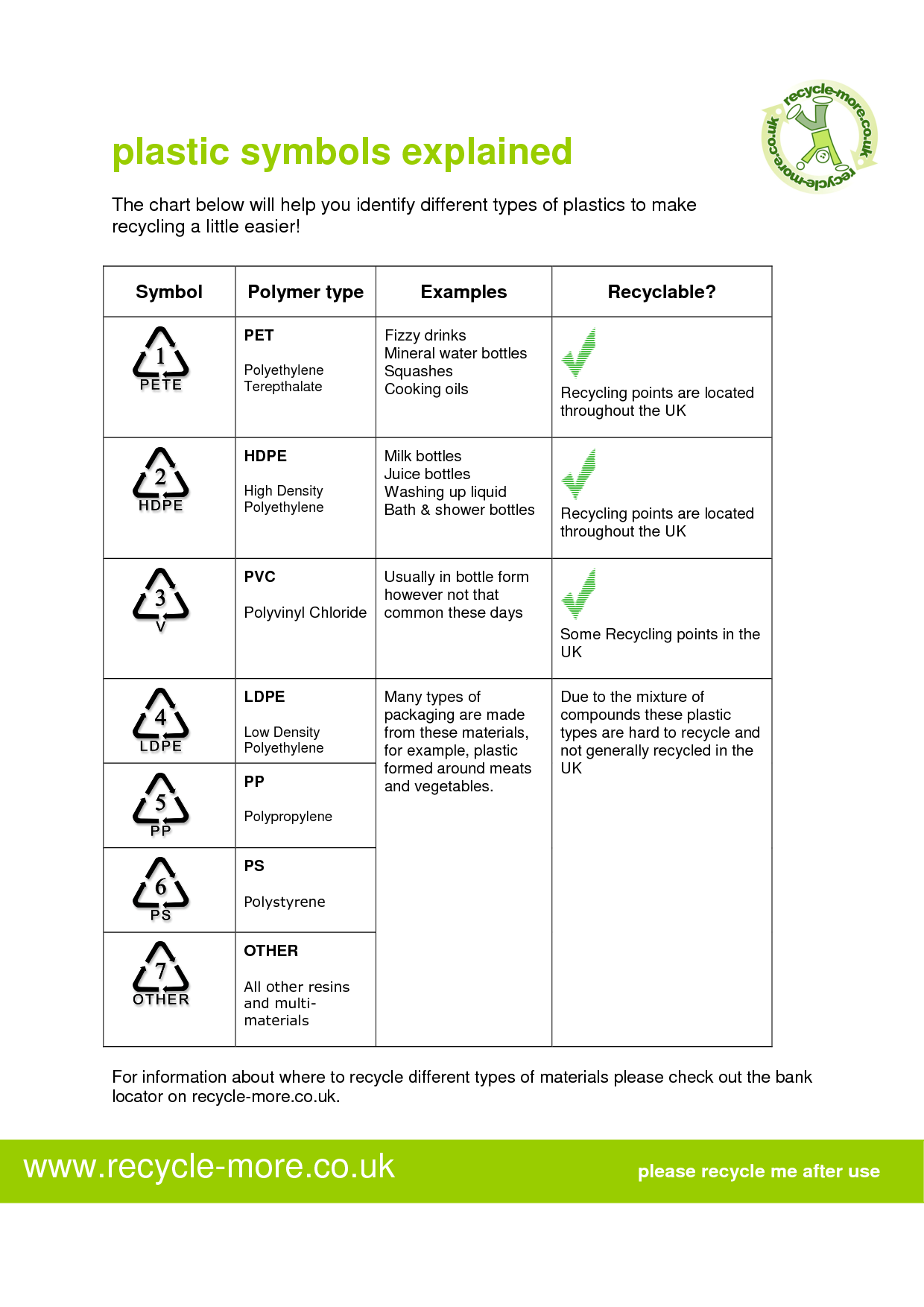 Polymers Note sheet. Write personal notes during the lesson. Purple indicates todays tasks
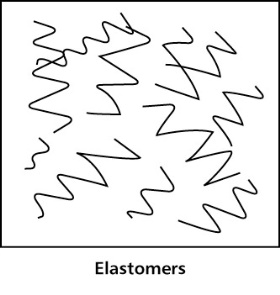 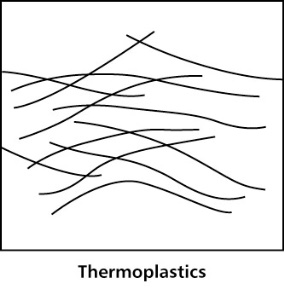 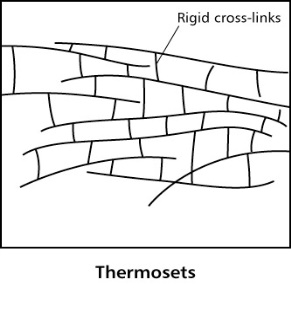 Key words
Thermosets  - Thermosetting – Elastomers – long chain molecules – polymers – plastics – rigid cross links – inorganic - synthetic
GCSE Design Technology
MATERIAL PROPERTIES
LESSON 1
Thermoforming
Thermoforming polymers
GCSE Design Technology
MATERIAL PROPERTIES
LESSON 1
Plastics & Polymers
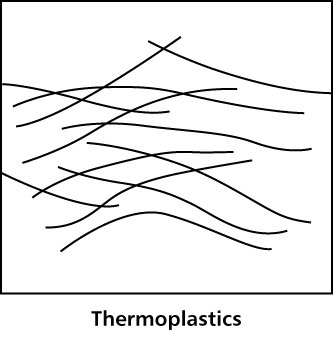 Thermoforming 
Long chain molecules held together by strong electrostatic forces  called (van der Waals bonds).
These bonds can be released by applying heat allowing the material to be reshaped.
GCSE Design Technology
MATERIAL PROPERTIES
LESSON 1
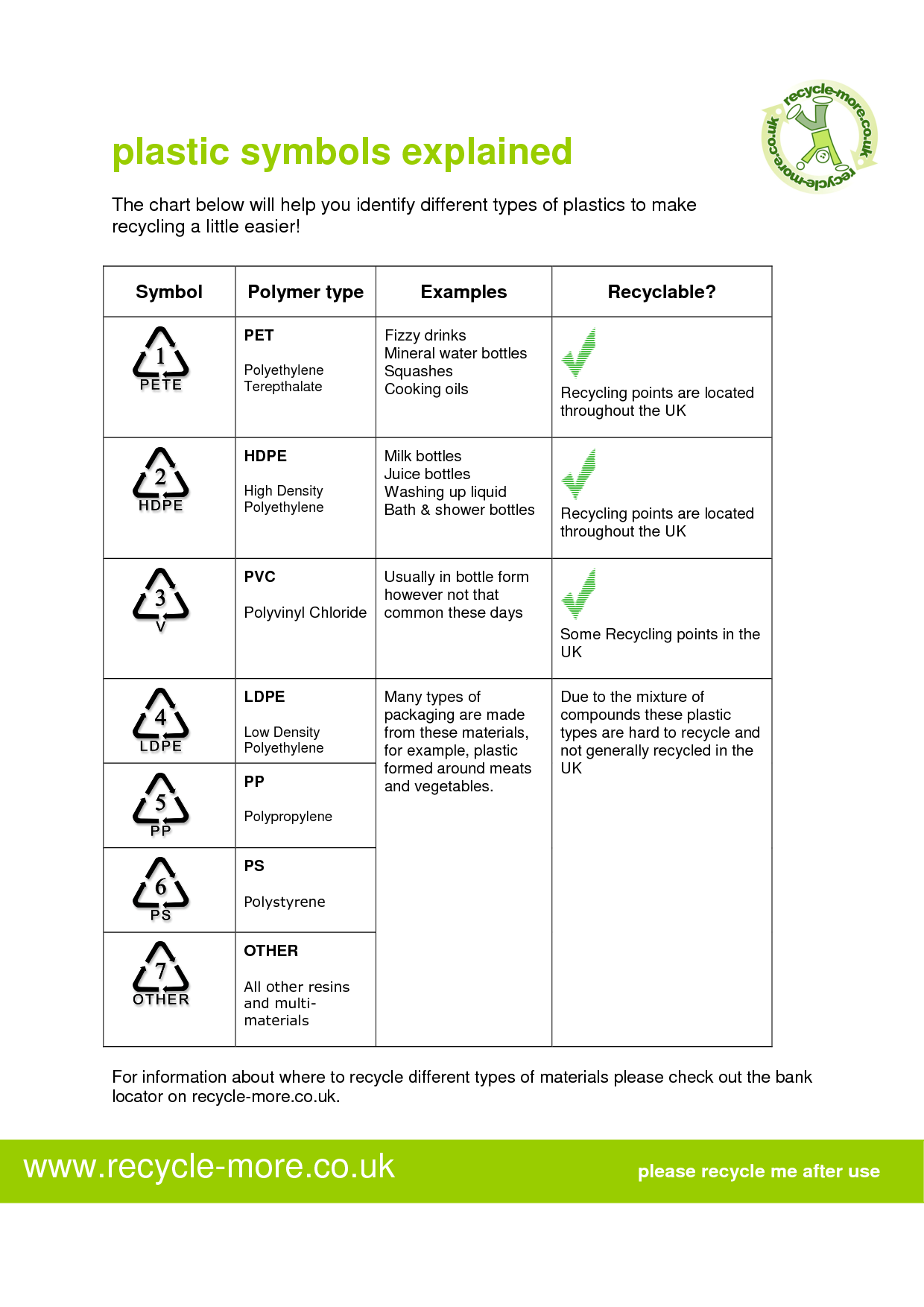 Plastics & Polymers
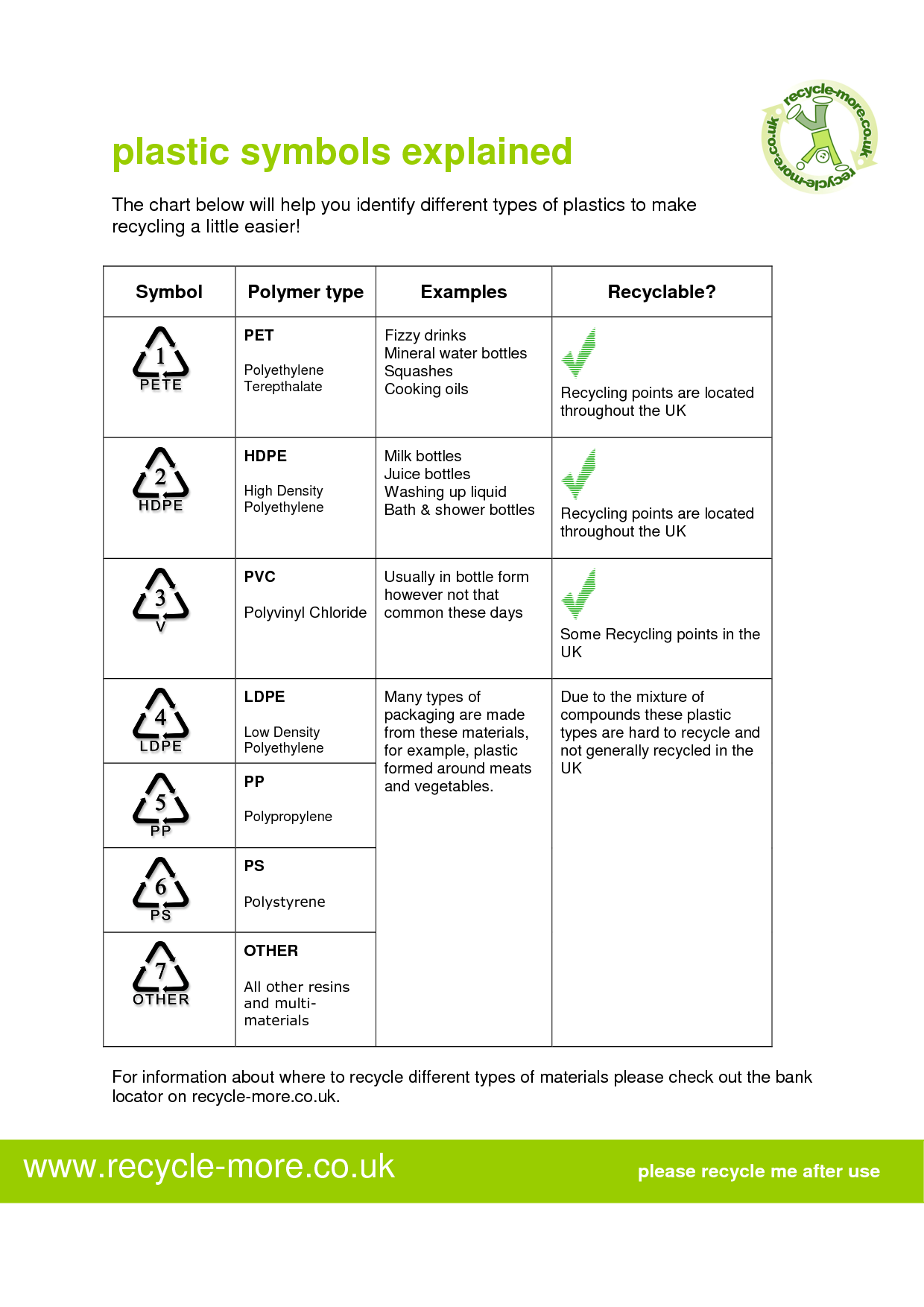 How many of the polymer names do you know from the symbol alone?

Discuss in pairs.
P.S. These materials are the ones commonly found at home for packaging. There are more which we will use in the workshop.
GCSE Design Technology
MATERIAL PROPERTIES
LESSON 1
Plastics & Polymers
PLENARY:  What have you learnt so far this lesson?

Write a paragraph, or use diagrams to describe, what we have learnt about polymers today.
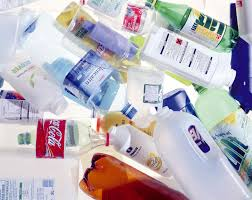 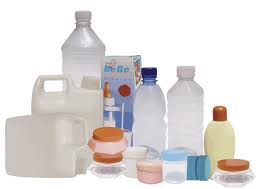 Key words
Thermosets  - Thermosetting – Elastomers – long chain molecules – polymers – plastics – rigid cross links – Packaging symbols